El sujeto y su formación profesional como docente.
Tarea 1.
Profra. Marisa Dávila
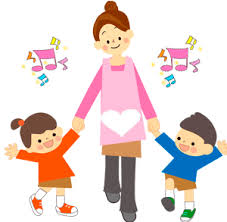 Sofía Menchaca
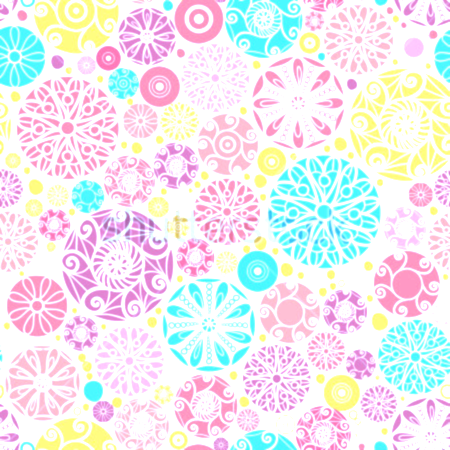 Porque elegiste ser maestro
Porque siento que es mi vocación, siempre he estado familiarizada con los niños, y les tengo paciencia, también porque me gustaría ser parte de la educación de los niños.
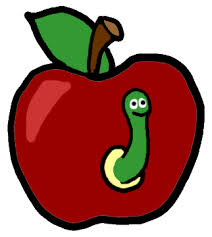 Cuales son las razones, motivos, condiciones y expectativas que me condujeron a elegir a la docencia como una opción profesional.
Yo creo que una de las razones o motivos que me llevo a elegir esta carrera fue que siento que yo tengo la dedicación y paciencia que necesitan los niños para que puedan aprender sin desesperarme y me gustaria formar parte de la educacion de los niños, y es algo que a mi me encanta trabajar con niños.
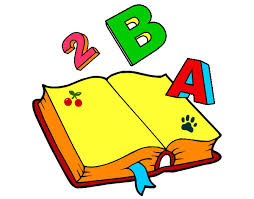 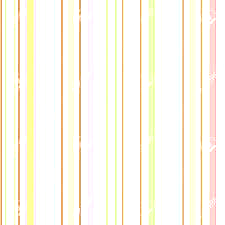 De que manera la condición de genero, las circunstancias económicas, ideologías, familiares, culturales, sociales se convirtieron en el referente para tomar la decisión de ser maestro.
Creo que todo eso tiene algo que ver para esa decisión, la condición de genero también tiene algo que ver porque somos mas mujeres en esta profesión, creo que es una carrera muy accesible cuando formes tu familia por el horario,  y siento que estas muy a gusto en ese trabajo.
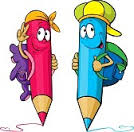